Bar Code Supplies
Supplies training
Christine Weber
April, 2015
Agenda
Customer Insights

Competition

Zebra Supplies Value

Key Questions/Objections

Value-Added Programs, Sales Tools and Resources
Customer insights
Understanding the Decision Makers, their Perceptions & Needs
3
Zebra Confidential: For Internal Use Only
Buying Center
Customer Perceptions & Needs
Perceptions
Labels are a commodity
There are little to no differences in performance

Needs
Partner that will provide a high level of service
High-Quality labels
Fast Delivery
5
Zebra Confidential: For Internal Use Only
The competition
6
Zebra Confidential: For Internal Use Only
Overview – Supplies Competitors
Genuine Zebra supplies
Value
Barcode Label: A Critical Mechanism
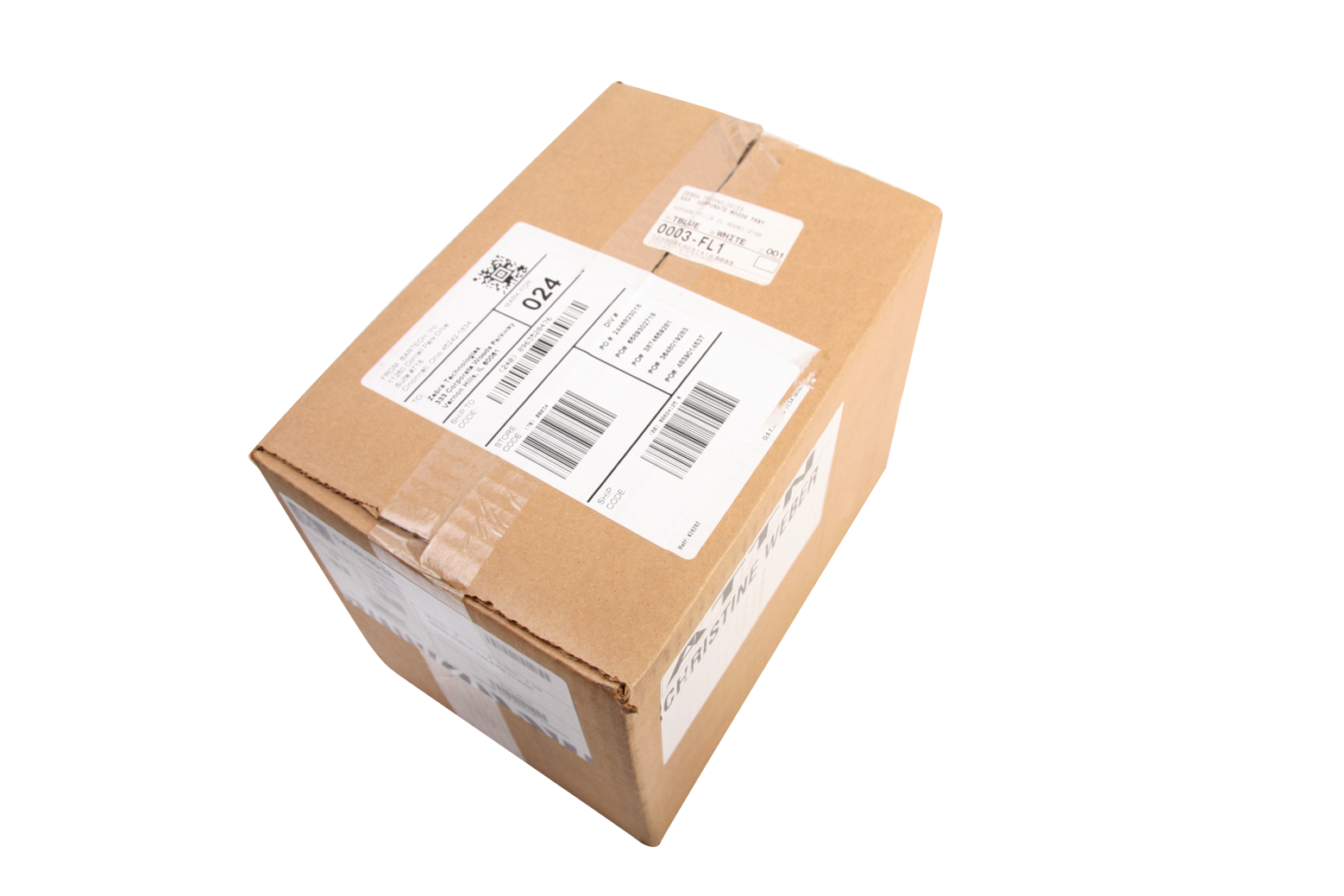 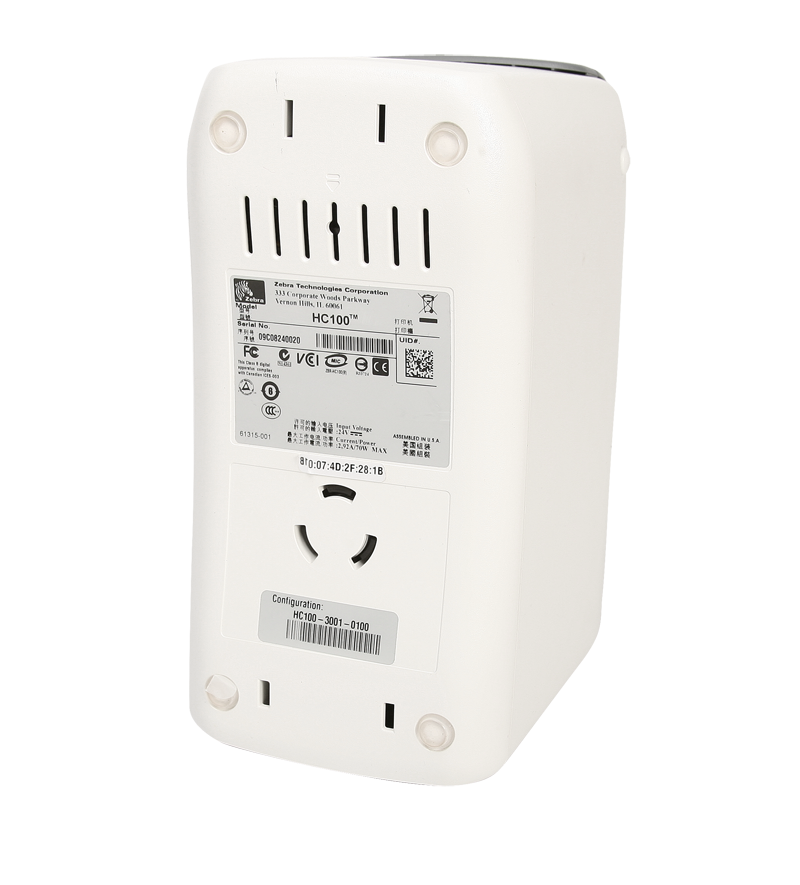 9
[Speaker Notes: Whether you are identify a shipment or communicating a new price to a customer, a barcode label is a critical mechanism for your business]
Barcode Label: A Critical Mechanism
Enhance Customer Experience

Improves Operational Efficiency

Supports Business Growth

Ensures Brand Consistency
10
[Speaker Notes: A barcode label helps enhance the customer experience, enables you to improve operational efficiency, supports the growth of your business and can even ensure brand consistency. They are the final link between your company and key stakeholders including customers and regulators.]
Silicone Coating
Release Liner
A Barcode Label Seems Simple….
Topcoat
Facestock
Adhesive
[Speaker Notes: A barcode label seems simple – a label is a label right?  Not exactly.  The composition of a label includes many items that need to work together in your environment.  The Release Liner and Silicone Coating are especially critical if you are utilizing an applicator to apply the label after being printed from a Print Engine.  A standard adhesive sticks well to most items, but adhesive is critical in extreme temperatures and on rough surfaces.  The facestock of a direct thermal material differs from supplier to supplier – specifically, the sensitivity which affects the darkness setting you use on the printer.  The topcoat provides additional protection to the label.]
Key Considerations
[Speaker Notes: There is a lot to consider when choosing the right label for an application.  Not only do you have to consider your environment and the item being labeled, but your label format and printing requirements.

What happens if the labels aren’t right for the application or not of high-quality.  You could experience:
-the need to re-print labels and service your printers more often
-reduced productivity and efficiency
-customer dissatisfaction
-increased IT calls as most people think the printer is the problem.]
Effects of Low-Quality Labels
13
Genuine Zebra Supplies
High-Quality.Pre-Tested.Reliable.
[Speaker Notes: That is why Zebra is focused on developing high-quality, pre-tested, reliable solutions that meet the needs of customer’s unique environments]
High-Quality Ensures Satisfaction
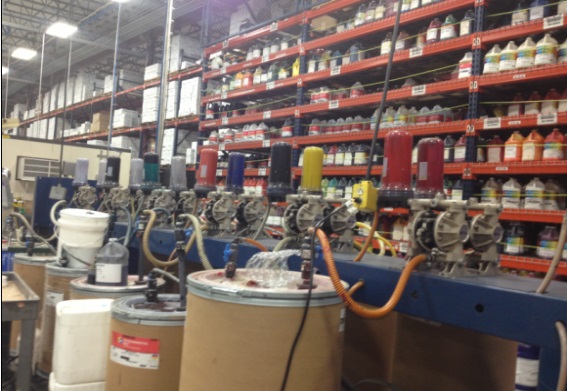 Pre-tested, consistent materials and quality processes ensure consistent print quality, reducing the need to re-print labels due to poor readability and scannability

Do not substitute materials

ISO 9001:2008 certified

Computerized vision inspection system

Color matching software and equipment
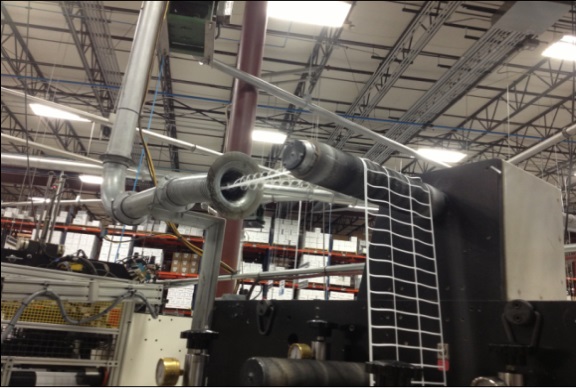 Pre-Tested Materials Maximizes Operations
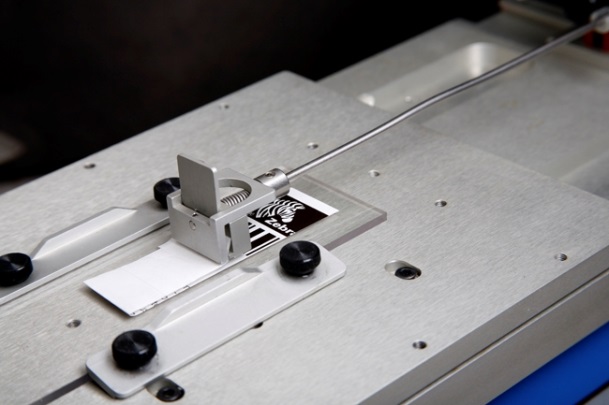 Supplies Research and Development Team

Pre-tests all materials in Zebra printers
Printhead wear and tear

Verifies adhesive strength specifications

Pre-tests based on different environments:
Indoor/Outdoor
Low/High Temperatures
Abrasion
Chemicals
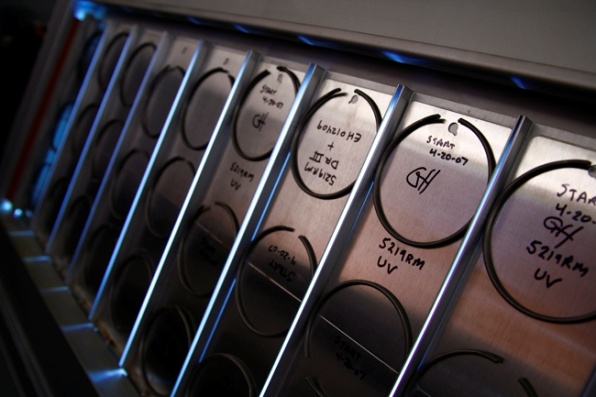 Unique Solutions for Unique Applications
Supplies R&D Functions:
Product Design
Special shape
Security features
Tamper-evident slits
Perforations
Laminates
Application assistance and testing
Accelerated outdoor life
Image abrasion/durability
Adhesion & tear strength
Harsh chemicals
Regulatory Assistance: UL, cUL, CSA
Compliance Assistance: ROHS, REACH, UID, IMDS
Muffle Furnace
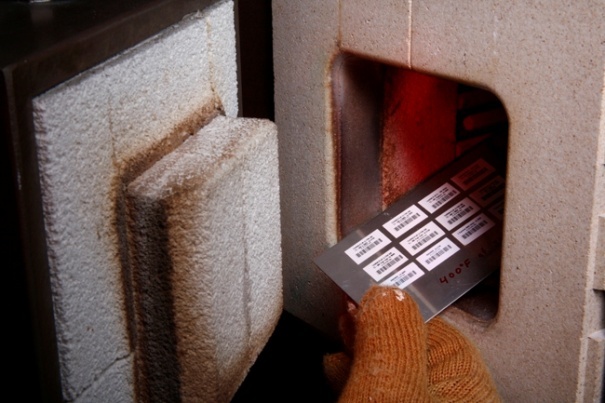 Weathering Machine
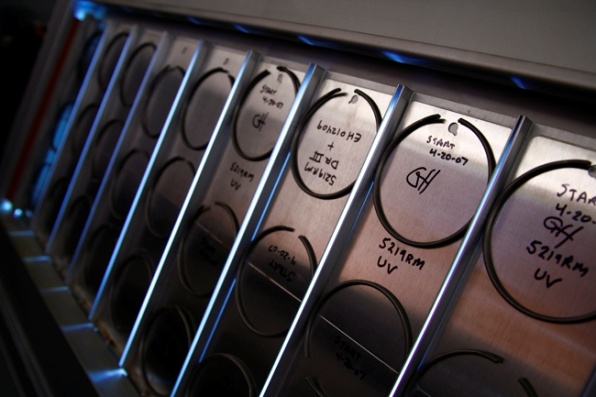 Reliability Means Your Business Stays Up and Running
One of the largest thermal convertors in North America
Extensive Manufacturing Capabilities & Automation
Quick Delivery
Contingency/Disaster Plan
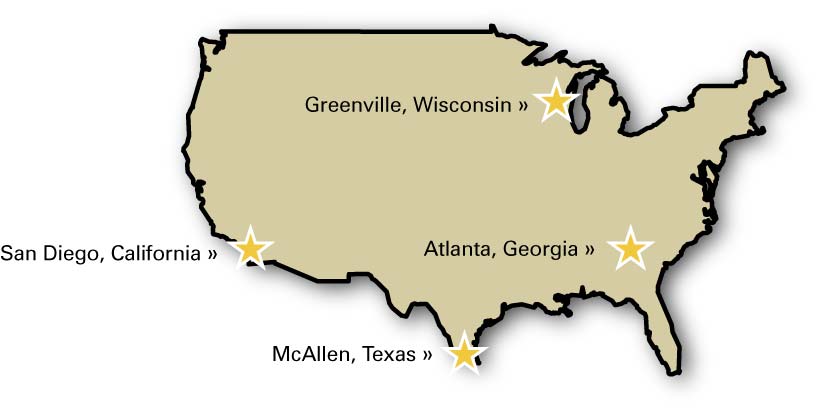 Key Questions
Identifying Opportunities & Overcoming Objections
19
Zebra Confidential: For Internal Use Only
Key Questions - Manufacturing
Key Questions - Manufacturing
Common Objections
[Speaker Notes: Your supplies are more expensive
We utilize the highest quality of materials that are pre-tested in Zebra printers.
We never substitute materials so the performance will be consistent from run-to-run.
Why do I need XXXX certified labels?]
Value-added programs, Tools & resources
Make it Easy to Sell Supplies
Supplies Excel Price List on IN
24
Zebra Confidential: For Internal Use Only
Supplies Product Finder – Locate ZipShip Items Quickly
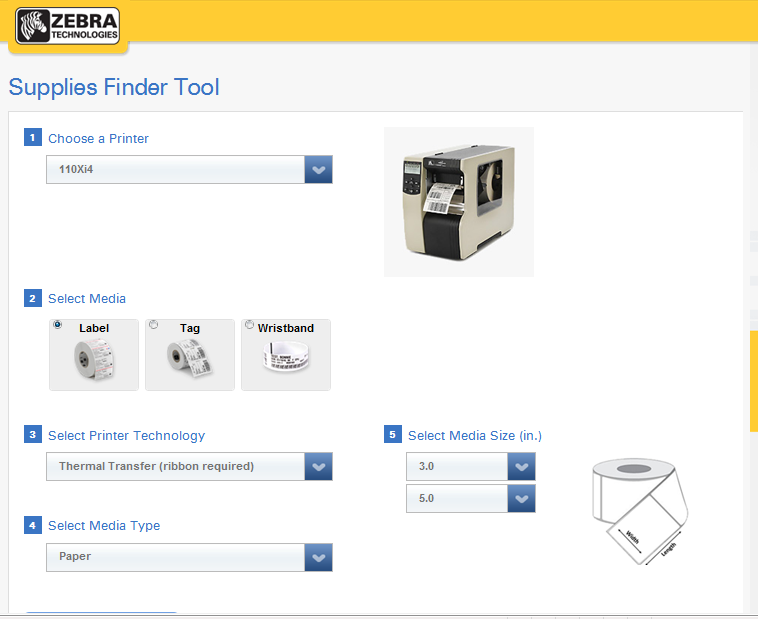 https://www.zebra.com/us/en/supply-selector-tool.html
Inventory Management SolutionsLock in Business and Provide Lower Pricing
ZipShip Sample Program
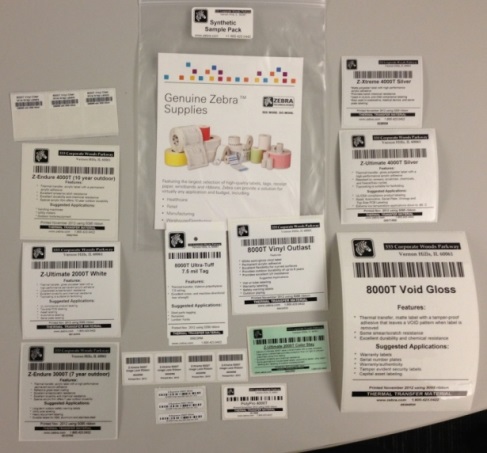 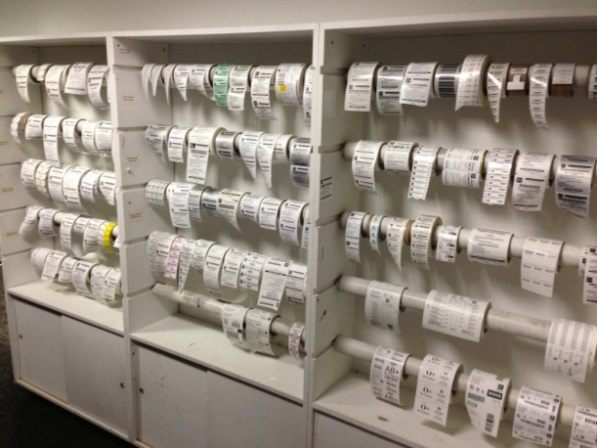 Printhead Protection Program
Gain more supplies business by offering free printhead replacements to end users who agree to use Zebra supplies exclusively

Supplies profit > printhead profit
Media deals can be won at higher margins
Blocks out the competition
Positions Zebra as a total solutions provider
Only use when customers require an added incentive
Exclusive supplies usage
Free printheads
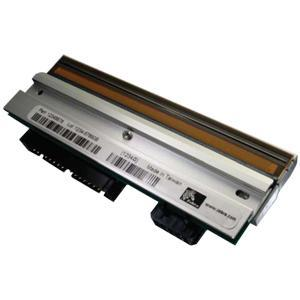 =
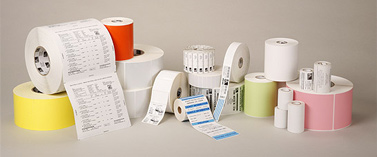 28
Eligibility and Enrollment
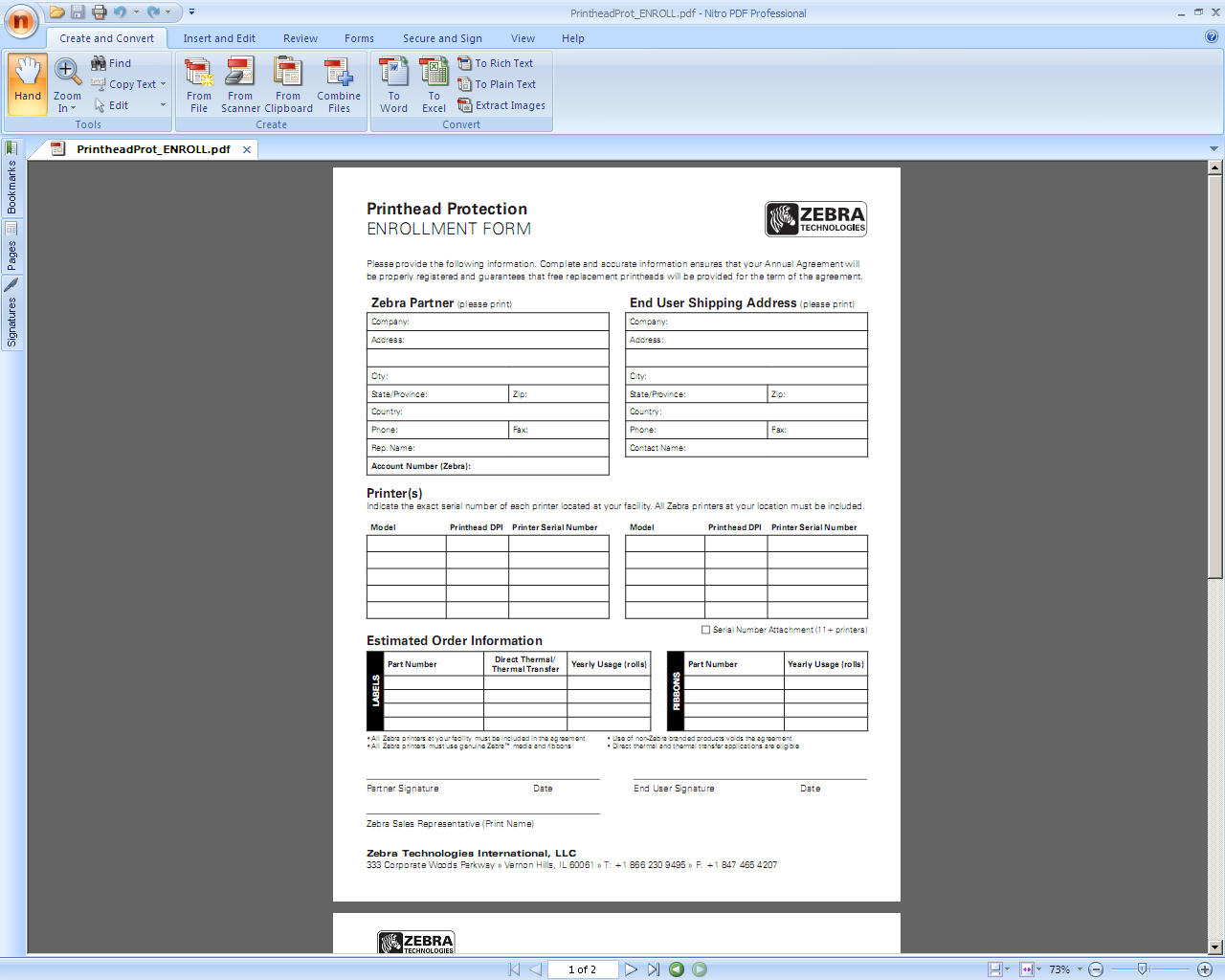 No minimum supplies commitment

Tabletop and desktop printers

One year agreement

Enrollment & Printhead request forms
Located on Access Zebra
30 day waiting period once enrolled
Replacement Printhead sent to end user
Email all completed documents to printheadprotection@zebra.com.
29
Printhead Protection Calculator
Located at:  http://phc.zebra.com/
[Speaker Notes: -Calculates annual Supplies and Printhead expenditures.
-Automatically brings in the descriptions and list pricing for ZipShip Supplies and Printheads.
-Enables the addition of Custom item information.
-Calculates the number of Printheads the customer will utilize annually based on the label volume and material (direct thermal/thermal transfer), as well as printer type (industrial/desktop).
-Enables the modification of Pricing and the number of Printheads.
-Creates a PDF proposal for customers, including the Printhead Protection brochure and enrollment form.]
Printhead Protection Use Case
Manufacturer of accessories for  handheld electronic devices

Printers:  110xi4 and 220xi4

Supplies (annual): $100K 

Printheads (annual): 15 with annual value* of  $11K
*Based on printhead list price
[Speaker Notes: Zebra is dedicated to making sure we deliver not just a printer, but a whole solution that works seamlessly together as we did with this customer.]
New! Rapid Quote Tool Quote Specification Parameters
Ability to Quote New Items
Zebra Confidential: For Internal Use Only
32
New! Rapid Quote ToolNew Home Screen
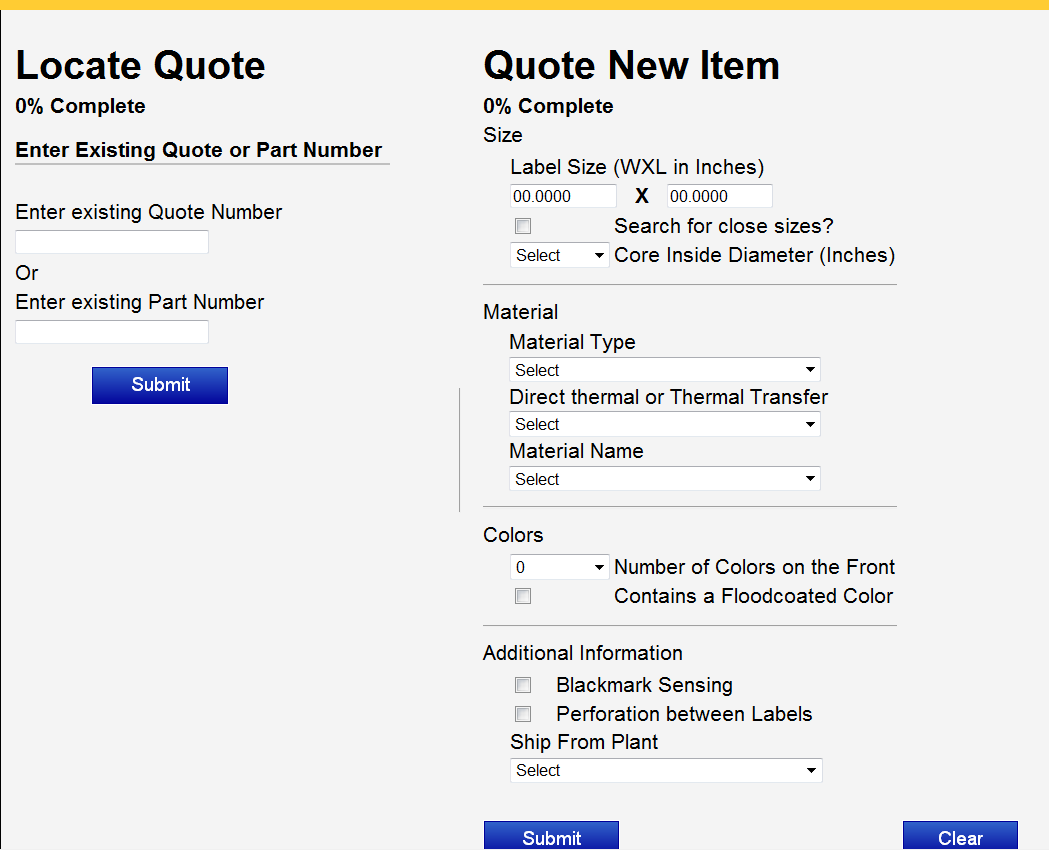 Questions